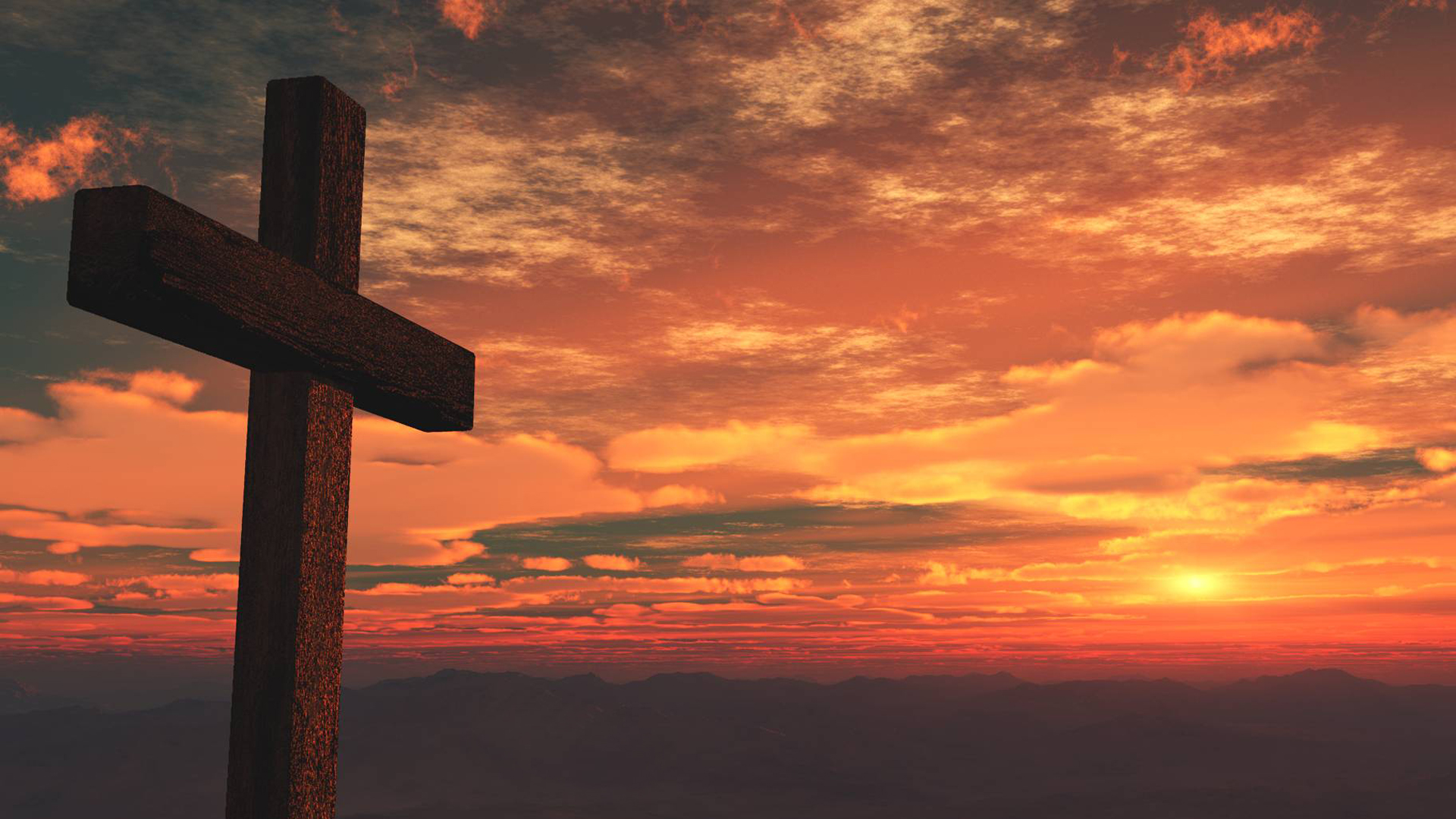 Who Am I?
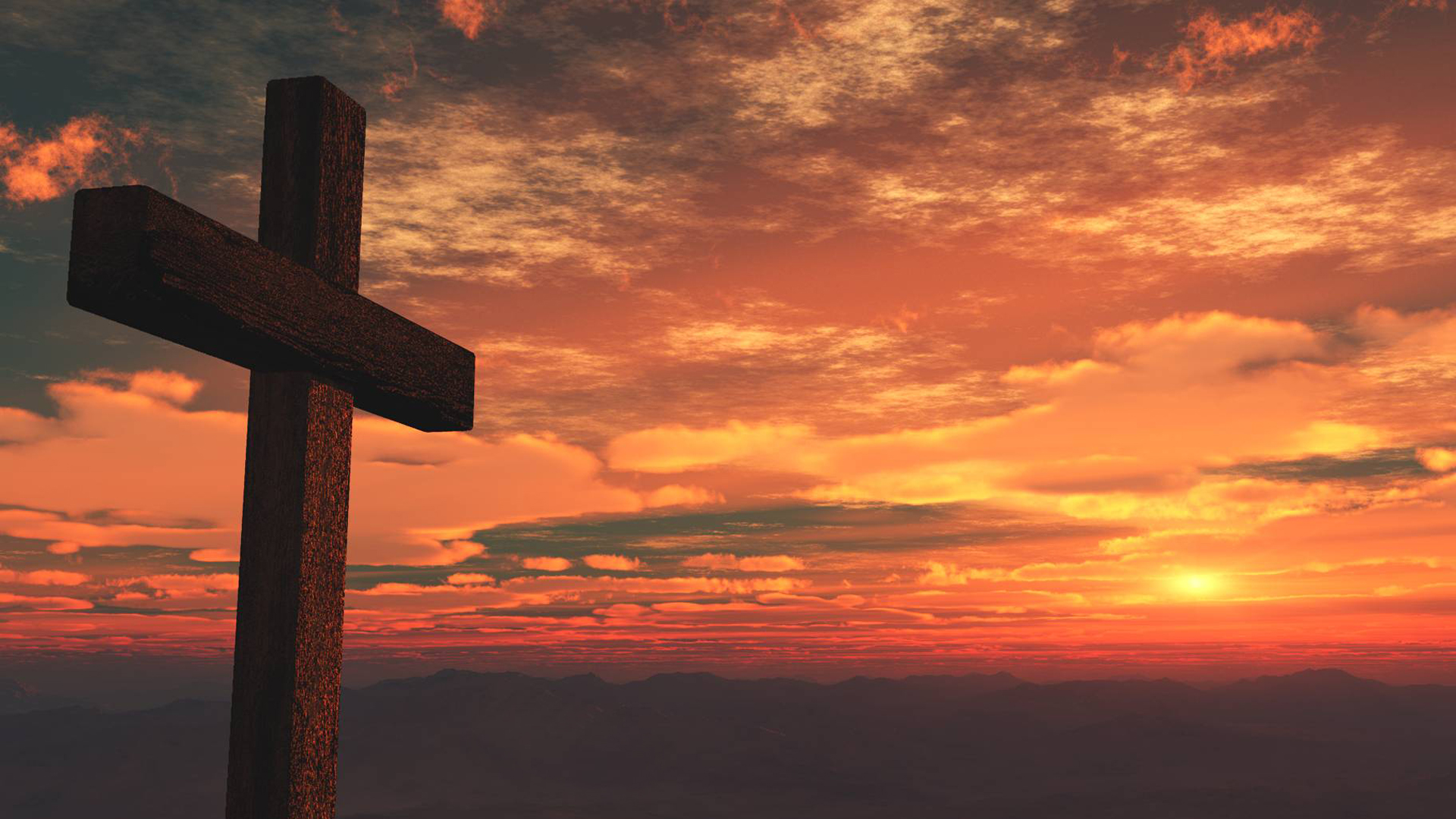 Who Do Men Say I Am?
Matt 13:54-57 (v.55)
Just the carpenter’s son (Joseph)
Son of Mary
Brothers – James, Joseph, Simon, Judas
Matt 21:10-11 (v.11)
Jesus of Nazareth
A prophet 
Matt 16:14
John the Baptist
Elijah
Jeremiah
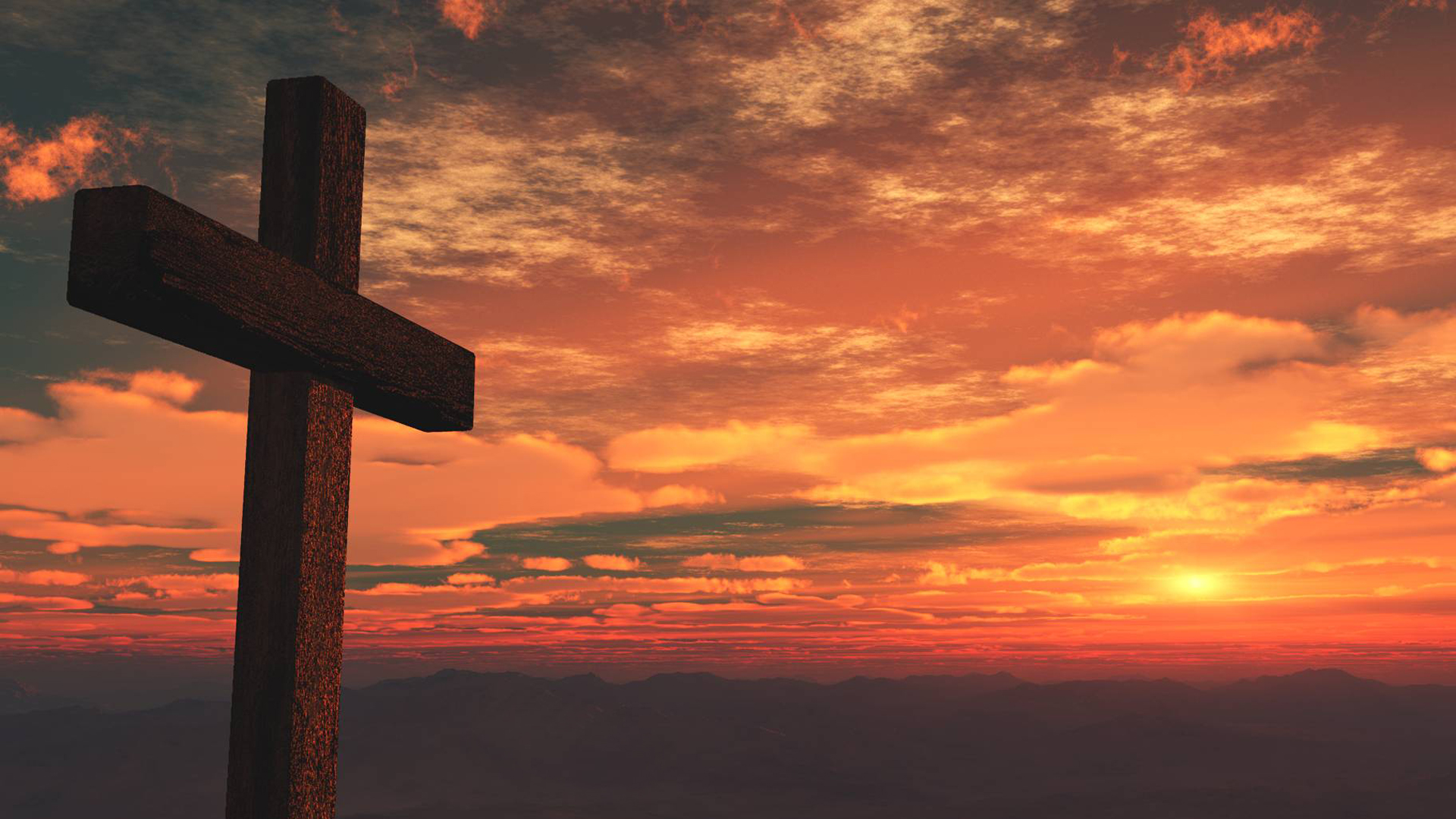 What About the Prophets?
Prophets Testimony
Isaiah – Jesus is the Wonderful Counselor, Mighty God, Prince of Peace, Everlasting Father (Isa 9:6)
John the Baptist - Behold - the Lamb of God (Jn 1:29)

God the Father’s Testimony
This is My beloved Son, in whom I am well pleased. (Mt 3:17)
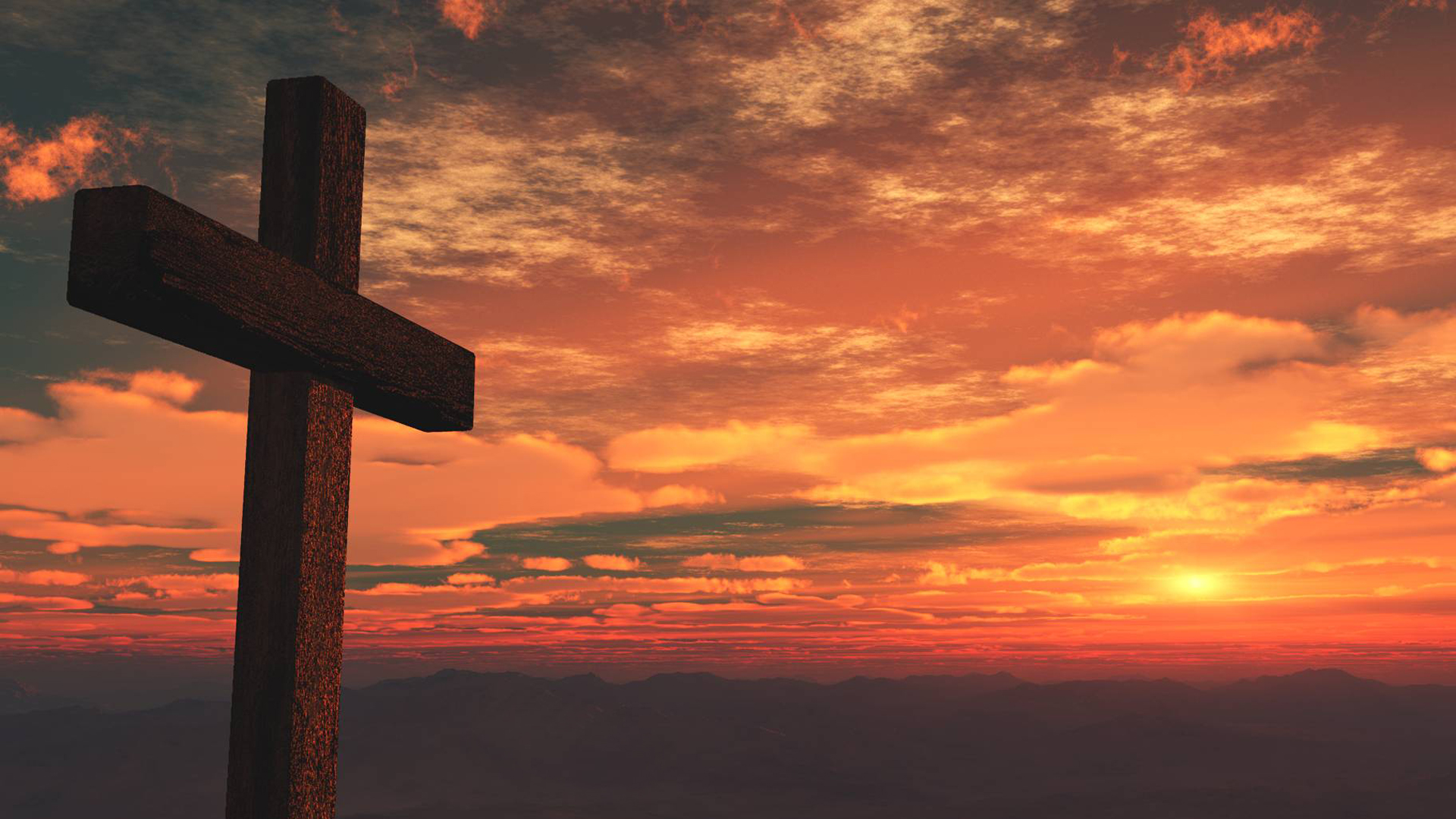 Who Am I?
Jesus’ Testimony
I am The Door (Jn 10:7-9)
I am The Way, The Truth, The Life (Jn 14:6)
I am The Resurrection and the Life (Jn 11:25)
I am the Alpha and Omega (Rev 22:13)

Angels and Apostles Testimony
Angels - Jesus is our Savior, Messiah, and Lord (Lk 2:11)
Peter answered: “You are the Christ, the Son of the living God” (Mt 16:16)